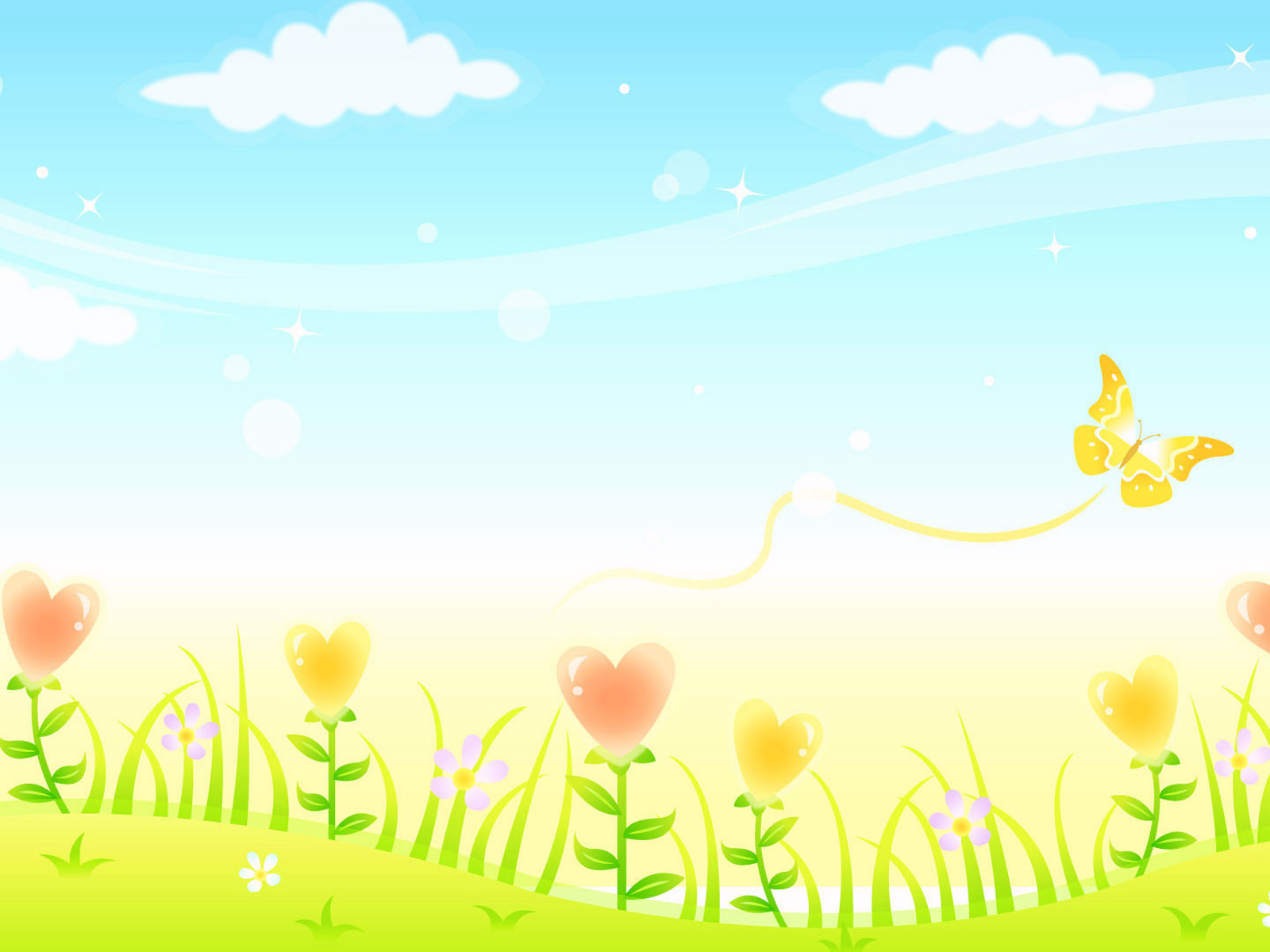 PHÒNG GIÁO DỤC VÀ ĐÀO TẠO QUẬN LONG BIÊN 
TRƯỜNG MẦM NON THẠCH CẦU
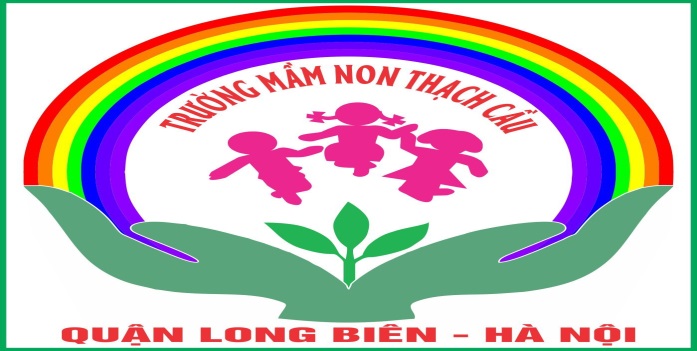 GIÁO ÁN LĨNH VỰC PHÁT TRIỂN ngôn ngữ
Đề tài : Thơ Ong và Bướm 
Lứa tuổi : MGN 4- 5 tuổi
Giáo viên: Nguyễn Thị Phương Dung
Năm học : 2020 - 2021
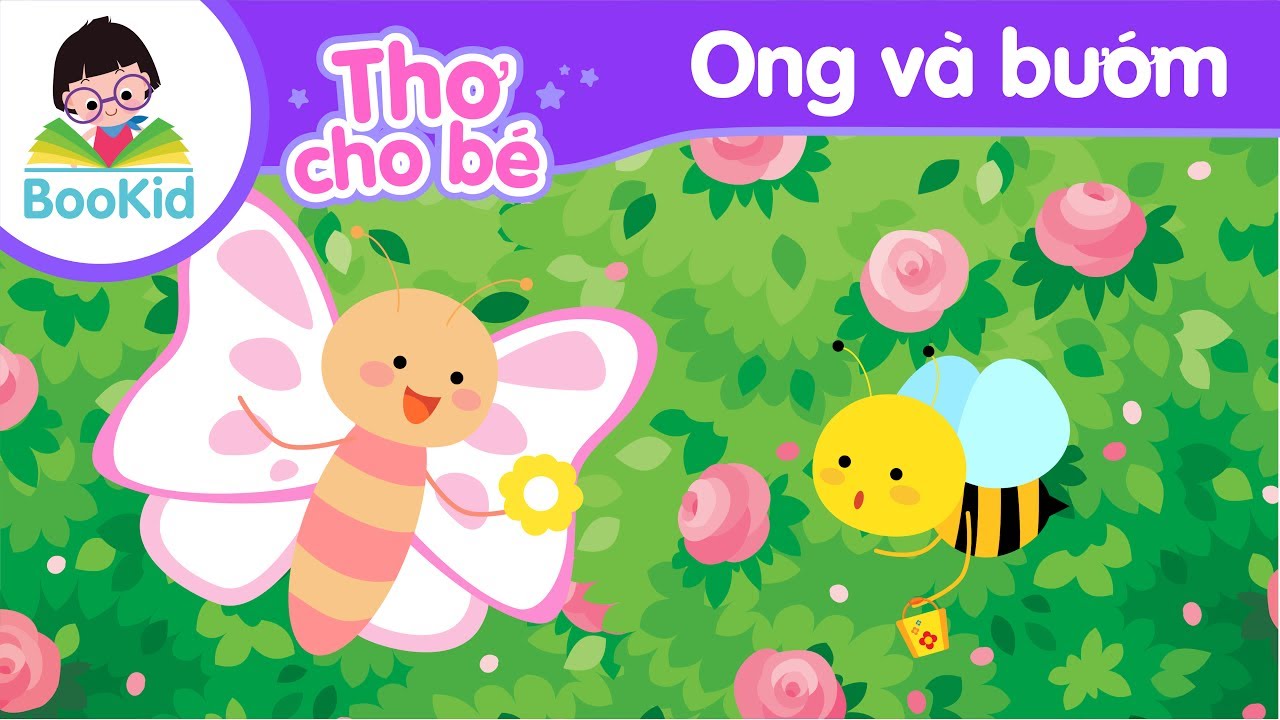 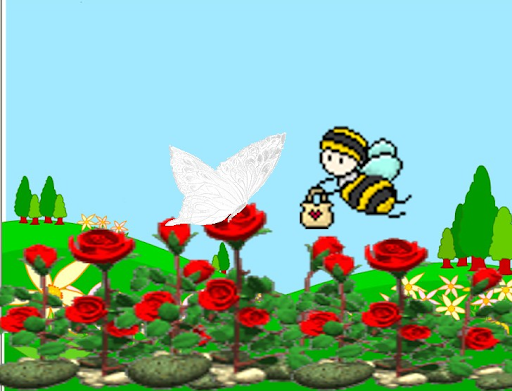 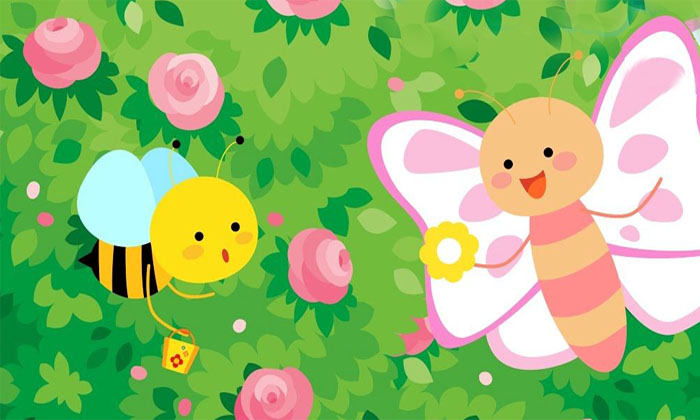 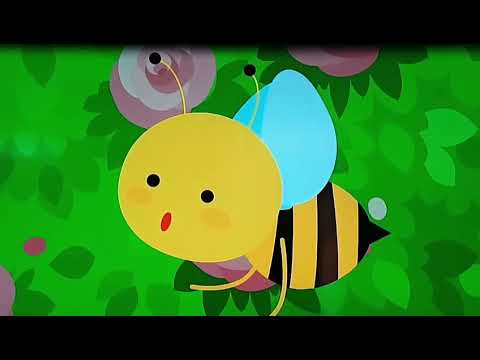 Xin chào và hẹn gặp lại!